The role of technical experts in patent litigation – German approach
技术专家在专利诉讼中的作用
——德国方法
Dr Klaus Grabinski, Judge, Federal Court of Justice (Bundesgerichtshof), Germany
Klaus Grabinski博士，德国联邦最高法院法官

24 September 2021
2021年9月24日

IP Key Online China-Europe Seminar
IP Key中欧线上研讨会
Judges learn about the facts and the technology of a patent lawsuit from the parties.  法官从当事方了解专利诉讼涉及的事实和技术。
Patent infringement and revocation proceedings are front-loading.
专利侵权和撤销程序的前期任务重。
The parties are required to submit written statements before the oral hearing.
当事方须在口头审理之前提交书面声明。
Statements of complaint, defence, reply and rejoinder.
起诉、答辩、答复和反驳。
In the written statements, parties are required to indicate all facts and evidence relied on. 
在书面声明中，当事方须指明其所依据的全部事实和证据。
“Skeleton arguments” are not good enough.
仅依靠“论据提纲”是不够的。
Parties have to substantiate their pleadings.
当事方必须证实自己的诉辩。
The claimant of an infringement action has to give reasons why the facts relied on constitute an infringement of the patent.
侵权诉讼的原告必须给出理由，说明所依据的事实构成专利侵权。
The claimant of a revocation action has to give reasons why the facts relied on constitute a ground for revocation of the patent.
撤销诉讼的原告必须给出理由，说明所依据的事实构成专利撤销的依据。
The defendants, respectively, have to give reasons why the action shall fail.
被告相应地必须给出理由，说明为何应驳回诉讼请求。
When is evidence taken? 何时采纳证据？
Evidence is taken when facts are … 
事实满足下列条件时，采纳证据：
relevant to decide the case and 与案件判决相关，而且
in dispute between the parties 在当事方之间存在争议。
Evidence is not taken when …
下列情况，不采纳证据…
questions of law are in dispute.
法律问题存在争议。
3
What are questions of fact, what are questions of law in patent litigation? 在专利诉讼中，何为事实问题，何为法律问题？
Questions of law (examples) 法律问题（示例）
Interpretation of the patent claim, Art. 69 (1) EPC and the Protocol on its interpretation
关于权利要求书的解释，《欧洲专利公约》第69(1)条
How is the patent claim to be understood from the angle of an average person skilled in the art (psa) at the priority or filing date considering the description and the drawings of the patent specification? 
如何从本领域普通技术人员在优先权日或申请日对专利说明书的描述和附图的角度，对权利要求书进行解释？
Novelty, Art. 52 (1), 54 and 138 (1) a EPC
新颖性，《欧洲专利公约》第52(1)条、第54条、第138(1)条
Was the invention clearly and directly derivable from prior art?
发明是否为在先技术明确、直接的衍生物？
Inventive step, Art. 52 (1), 56 and 138 (1) a EPC
发明性步骤，《欧洲专利公约》第52(1)条、第56条、第138(1)条
Was the invention obvious from the prior art? 
发明是否相对在先技术显而易见？
Added subject-matter, Art. 123 (2) and138 (1) c EPC
新增客体，《欧洲专利公约》第123(2)条、第138(1)条
Does the subject-matter of the patent extend beyond the application as filed?
专利客体是否超出了已提交专利申请的范围？
4
Questions of fact (examples) 事实问题（示例）
General perspective of an average person skilled in the art (psa) at the filing/priority date, like his 
本普通技术人员在申请日/优先权日的一般视角，例如该人员的：
general knowledge 一般知识
Abilities 能力
experience and 经验
methodological approach 方式方法
Availability of prior use/prior art documents to the public before filing/priority date 
申请日/优先权日之前，是否存在公众的在先使用 / 公众是否可以获得在先技术文件
Disclosure of a prior art document 
在先技术文件的披露
Ingredients or properties of an allegedly infringing product 
被控侵权产品的成分或性质
Functioning of an allegedly infringing production process 
被控侵权生产工艺的作用
5
Burden of proof 举证责任
The burden of proof matters when a fact is disputed and relevant to decide the case. 
事实存在争议且与案件判定相关时，举证责任事关重大。
The burden of proof lies with the party invoking a fact.
援引事实的一方应负有举证责任。
In patent litigation the burden of proof with regard to disputed facts relevant to decide on ...
专利诉讼中，与涉争事实相关的举证责任由下列当事方承担：
a claim for patent infringement lies with the claimant
针对专利侵权主张，原告负有举证责任
e.g. realisation of all features of the patent claim in the allegedly patent infringing product;
例如：所有专利权利要求书所载的、并且为被控侵权产品所实现的功能；
a defence to a claim for infringement lies with the defendant
针对侵权主张的抗辩，被告负有举证责任
e.g. prior use of the invention, licence or exhaustion of the patent right; 
例如，发明的在先使用、专利权的许可或用尽；
a ground for revocation of a patent lies with the claimant
针对专利撤销的理由，原告负有举证责任
e.g. not novel or obvious because of a public prior use of the invention, Art. 54, 56 EPC;
例如，由于公众对发明的在先使用，不具备新颖性，或显而易见（《欧洲专利公约》第54条、第56条）；
a defence to a claim for revocation lies with the defendant.
对专利撤销主张的抗辩，被告负有举证责任。
6
Example case – evidence in patent infringement 
案例——专利诉讼中的证据
7
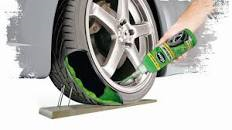 Claimant is the owner of a patent protecting a tyre sealing preparation.
原告是某轮胎密封制剂的专利权人。
The patent claim provides that the preparation contains: 
权利要求书规定，该制剂包含：
a rubber latex consisting substantially only of natural rubber and
一种主要成分仅为天然橡胶的胶乳，以及
an adhesive resin compatible with the rubber latex
一种与该胶乳相容的树脂粘接剂
Claimant sues defendant for infringement of the patent before a Regional Court that has jurisdiction on patent infringement cases.
原告在对专利侵权案件有管辖权的地区法院起诉被告专利侵犯。
Claimant’s statement of claim relies on an expert report that the attacked product contains 85 % of natural rubber latex
原告的主张声明以一份专家报告为依据，该报告指出被控产品包含85%的天然胶乳。
Defendant submits with his defence an expert report that the attacked product contains only 55 % of natural rubber latex 
被告的抗辩附带一份专家报告，该报告指出被控产品仅包含55%的天然胶乳。
Claimant insists that his report is right but also that even on the assumption that defendant’s report is correct the product is infringing since 55 % of natural rubber latex is a “substantial” amount of the preparation
原告坚持其报告正确，同时指出即便假定被告报告正确，被控产品依然侵权，因为55%的天然胶乳同样构成该制剂的“主要”成分
8
What should the court do?
法院应该怎么做？
9
The court has to find out what “a rubber latex consisting substantially only of natural rubber” means.
法院必须明确何为“主要成分仅为天然橡胶的胶乳”。
To that end, the court has to interpret the patent claim.
为此，法院必须对权利要求书作出解释。
Interpretation of a patent claim is a question of law to be decided by the judges.
对权利要求书的解释是由法官裁定的法律问题。
The court may take expert evidence on what the general perspective of the psa at the priority date has been like her/his general abilities and experience. That would be a question of fact.
针对在优先权日，本领域领域人员的一般视角（如一般能力和经验）为何，法院可以采纳专家证据。这属于事实问题。
10
Assume that the court interprets the requirement in the patent claim in the sense that the requirement “rubber latex consisting substantially only of natural rubber” means that the amount of natural rubber should be at least 75 % of the total rubber of the tyre sealing preparation.
假定法院将权利要求书中“主要成分仅为天然橡胶的胶乳”解释为轮胎密封制剂的橡胶总量中至少应包含75%的天然橡胶。
What should the court consider now?  
法院下一步应考虑哪些因素？
11
The court should have a closer look at the two expert reports submitted by the parties that come to different results with regard to the amount of natural rubber latex in the attacked tyre sealing preparation.
法院应该仔细研究当事方提交的、对被控轮胎密封制剂中天然橡胶乳胶含量存在异议的两份专家报告。
If the report (85 % amount of natural rubber latex) is right the patent is infringed, if the other report is right (only 55 %) the patent is not infringed.
如果原告报告正确（85%的天然乳胶），则专利遭到侵权；如果被告报告正确（仅55%），则专利未遭到侵权。
The court should check whether one of the two reports has to be disregarded because the analysis of the product has not been conducted properly by the party expert?
两份报告中，如果其中一份因当事方专家化验分析不当，不应予以采纳，法院是否需要核查？
If not, the court may issue an order that the tyre sealing preparation is to be analysed by a court appointed expert.
法院可以签发命令，要求由法院指定的专家对该轮胎密封剂进行化验分析。
12
Procedure of taking expert evidence 采纳专家证据的程序
The court will render a decision in which questions to be answered by the expert in a written statement are listed.
法院作出决定，列出哪些问题要由专家在书面声明中回答。
The court may invite the parties to propose candidates to be appointed as the court expert.
法院可以邀请当事方提名专家候选人。
The court will appoint an expert
由法院指定一名专家
In many cases this is a university professor, but it can be any other person provided the person has the necessary knowledge and experience in the respective field of technology
在许多案例中，专家是大学教授，但也可以是其他人员，前提是该人员在本领域具备必要知识和经验
Selection criteria
选择标准
Expertise in the relevant field of technology 具备本领域的专业知识
Experience from the time of the priority of the patent 有专利优先权日之前的相关经验
Good reputation as an expert, etc. 具备专家的良好声望等
13
There should be no apprehension of bias from the point of view of a reasonable party with regard to the expert
从合理当事方的角度，不应有对专家存在偏倚的担忧。
In particular an economic or personal relationship of the expert to one of the parties may give rise to an apprehension of bias.
专家与如某当事方存在经济或个人关系，可能容易激发对专家存在偏倚的担忧。
The parties may file a petition for disqualifying the expert when they fear the expert is biased 
当事方若担忧专家存在偏倚，可以申请取消该专家资格。
Expert will submit a written statement
专家需提交一份书面声明
Parties may comment on the findings in the expert’s written statement
当事方可以就专家书面声明的结论发表意见
Upon request of one of the parties or the judges, the expert is summoned to the oral hearing
应某一当事方或法官的请求，可传唤专家参加口头审理
In the oral hearing the judges and the representatives of the parties may put questions to the expert
在口头审理中，法官和当事方代表可以向专家询问
14
Is the judge bound by the opinion of the expert? 法官是否受到专家意见的约束？
The trial judge … 主审法官…
is free in assessing evidence taken 可自由评估所采纳的证据
takes also other sources of knowledge like party allegations, party experts’ opinions, etc. into consideration 还可考虑其他信源，如当事方的指控、当事方的专家意见等。
is not bound by the opinion of an expert but can deviate from it but has to give reasons in his judgment 不受专家意见的约束，可以背离专家意见，但必须在判决中说明原因。
However, general principles of assessing evidence and in particular expert evidence have to be observed, e.g. 但是，必须遵守证据评估（特别是专家证据）的一般原则，例如
All relevant facts have to be taken into consideration 必须考虑所有相关事实
The assessment has to be logical, conclusive, in line with the laws of nature, etc. 评估必须合乎逻辑、具有确定性、遵循自然规律等。
On appeal, the Appeal Court will check 上诉时，上诉法院要
Whether these general principles have been observed and 确认上述一般原则是否得到遵守，以及
May take expert evidence itself, when necessary or remit the case. 必要时可以自行采纳专家证据或将案件发回重审
15
What about expert evidence in patent revocation cases?
专利撤销案件中的专家证据如何采纳？
16
A brief explanation of the double-track court system in patent litigation in Germany 简要解释德国专利诉讼中的双轨法院制度
Infringement courts do not have jurisdiction to decide on the validity of a patent on the merits. 
侵权法院不具备依据案情决定专利有效性的司法管辖权。
Only the Federal Patent Court in Munich has exclusive jurisdiction on the revocation of a German or the German part of a European patent. 
只有位于慕尼黑的联邦专利法院对于德国专利或欧洲专利德国部分的撤销具备专属管辖权。
Cases in revocation proceedings are decided by a panel of 2 legally qualified judges and 3 technically qualified judges.
撤销程序案件由2名法律法官和3名技术法官组成的合议庭裁定。
The technically qualified judges have a university degree in the area of technology of the patent. 
技术法官在专利技术领域持有高等教育学位。
E.g. when the patented invention is about chemistry, as a rule, the technically qualified judges will have a degree in chemistry. Most of the time they have been patent examiners before becoming a technically qualified judge. 
例如，如果发明专利与化学相关，根据规定，技术法官需持有化学相关学位。技术法官在任职之前一般有担任专利审查员的经历。
17
Example case (2nd part) – revocation of the patent 案例（第2部分）——专利的撤销
Defendant of the infringement case files an action for revocation of the patent before the Federal Patent Court of Germany located in Munich.
侵权案件的被告向位于慕尼黑的德国联邦专利法院提交专利撤销申请。
In the statement of claim revocation claimant argues that patent claim 1 is obvious with regard to a US-patent and a Japanese patent application, both of which have been published before the priority date of the EP. He submits an expert opinion that supports his view.
在主张撤销的声明中，申请人指出，权利要求书相对于某美国和某日本专利申请显而易见，而后者均已在欧洲优先权日之前公告。申请人同时提交了支持该观点的专家意见。
In his defence the patent proprietor replies that the invention would not have been obvious for a psa since he/she would have never combined the two patent applications because of their contradictory approach as explained in an expert opinion attached to the statement of defence.
在抗辩中，专利权人表示该发明对本领域技术人员不可能显而易见，因为两份在先专利申请所述方法相互矛盾，技术人员不可能将前述专利申请相结合，具体解释可参见抗辩所附的专家意见。
Will the Federal Patent Court take expert evidence?
联邦专利法院会采纳该专家证据吗？
1818
Disclosure of a priority art document as well as the general knowledge and ability of the person skilled in the art are questions of fact
在先技术文件的披露以及本领域技术人员的一般知识和能力属于事实问题
Obviousness, however, is a question of law to be decided by the judges
但是，显而易见性是由法官决定的法律问题
The Federal Patent Court sits with legally and technically qualified judges.
联邦专利法院由法律法官和技术法官组成。
It is quite likely that the Court will find that it is able to decide on the basis of the disclosure of the documents and taking into consideration the pleadings of the parties without asking a court expert for his opinion
法院很可能认为，基于文件披露以及当事方的请求即可作出决定，无需征求法院专家的意见。
19
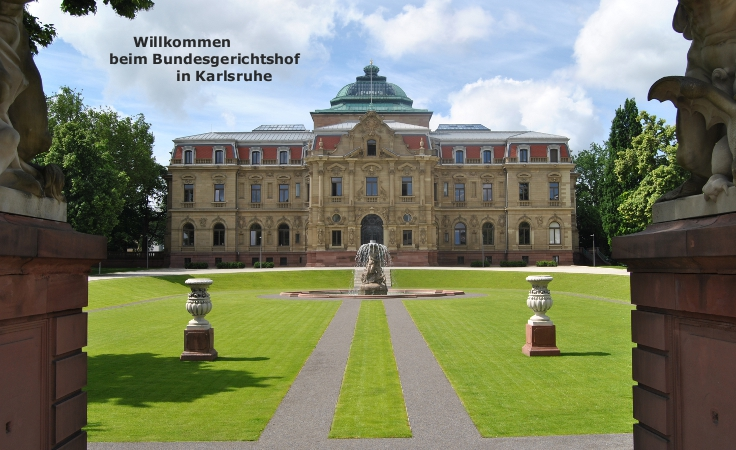 Thank you very much for your attention!
感谢聆听！
20